BDI User Group
Cornelia Taylor, Sharon Walsh, and Batya Elbaum
2018 Improving Data, Improving Outcomes Conference
August 14, 2018
Agenda
Welcome and Introductions
Agenda Setting- Possible topics to include:
Training, Refreshers, and Fidelity/Certification
BDI Data Analysis and Use
Update on Available Tools and Resources
Presentation from Houghton Mifflin 
Review meeting schedule
2
Introductions
Tell us about yourself: 
Name
State
Title/role
Share how you use BDI in your role or position
	       OR
Share one takeaway from this morning’s Child Outcomes Workshop
3
Agenda Setting: Structuring Our Time Together
Possible topics to include:
Training, Refreshers, and Fidelity/Certification
BDI Data Analysis and Use
Update on Available Tools and Resources
4
Training, Refreshers, and Fidelity/Certification
Discussion related to state current and planned strategies around
Developing training content
Delivering training using innovative methods
Checking the fidelity of staff who participate in training.
5
BDI Data Analysis and Use
Discussion related to state current and planned strategies around
Data analysis to look at program effectiveness
Data analysis to look at data quality
Sharing data with local programs
Linking BDI data to other data about children
6
Update on Tools and Resources
Additional tools are available on the BDI users group web page
Do states have additional tools that we could post for the community to use?
7
Houghton Mifflin Presentation Van Mabie, Houghton Mifflin Harcourt
BDI User Group Meeting Schedule
9
Visit the DaSy website at:http://dasycenter.org/
Follow DaSy on Twitter:@DaSyCenter
Visit the ECTA website at:http://ectacenter.org/
Follow ECTA on Twitter:@ECTACenter
10
Thank you
The contents of this tool and guidance were developed under grants from the U.S. Department of Education, #H326P120002 and #H326P170001. However, those contents do not necessarily represent the policy of the U.S. Department of Education, and you should not assume endorsement by the Federal Government. Project Officers: Meredith Miceli, Richelle Davis, and Julia Martin Eile.
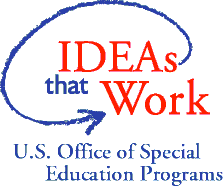 11
[Speaker Notes: Instructions to presenters: This slide is to be included as the last slide in your deck but you are not expected to show it to the audience. Please be sure to delete these instructions from this slide’s notes page in your presentation.]